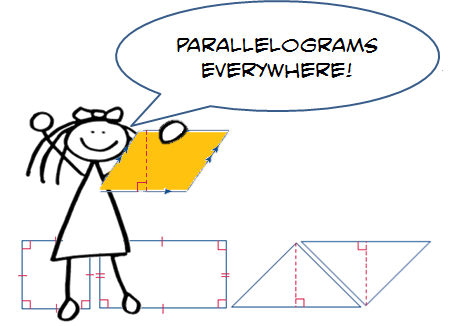 Unit 5:  Area and VolumePart I:  Area
Area of Parallelograms
Area of Triangles
Area of Trapezoids
Changes in Dimensions
Area of Composite Figures
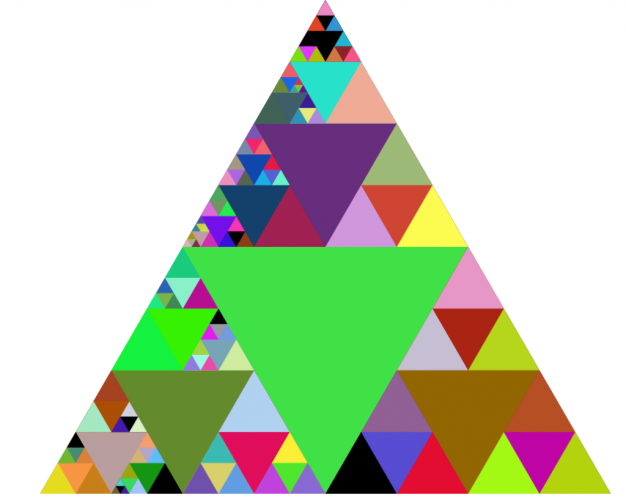 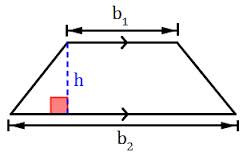 Georgia Standards
MCC6.G.1.Find the area of right triangles, other triangles, special quadrilaterals, and polygons by composing into rectangles or decomposing into triangles and other shapes; apply these 
techniques in the context of solving real world and mathematical problems.
MCC6.G.2.Find the volume of a right rectangular prism with fractional edge lengths by packing it with unit cubes of the appropriate unit fraction edge lengths, and show that the volume 
is the same as would be found by multiplying the edge lengths of the prism. Apply the formulas V = l w h and V = b h to find volumes of right rectangular prisms with fractional edge lengths in the context of solving real -world and mathematical problems.
MCC6.G.4.Represent three - dimensional figures using nets made up of rectangles and triangles, and use the nets to find the surface area of these figures.
Mathematical Practices
Make sense of problems and persevere in solving them.
Reason abstractly and quantitatively.
Construct viable arguments and critique the reasoning of others.
Model with mathematics
Use appropriate tools strategically.
Attend to precision.
Look for and make use of structure.
  Look for and express regularity in repeated reasoning
Essential Questions
How does measurement help you solve problems in everyday life?
How do you find the areas of composite figures?
Vocabulary
Area:  is the number of square units needed to cover the surface of the figure.
Base:  a side or bottom.
Composite Figure:  is a figure made of two or more two-dimensional figures.
Congruent:  figures that are the same shape and size.
Formula:  an equation that shows the relationship among certain quantities.
Height:  is the perpendicular distance from the base to the opposite side.
Parallelogram:  is a quadrilateral with opposite sides parallel and opposite sides the same length.
Polygon:  is a closed figure formed by 3 or more straight lines. 
Rhombus:  is a parallelogram with four equal sides.
Area Foldable
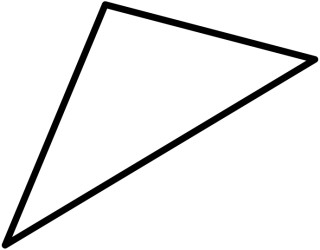 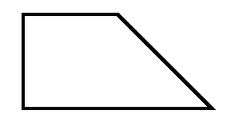 Area Foldable
Lesson 5:  Area of Composite Figures
A composite figure is a figure made of two or more two-dimensional figures.  The composite figure shown is made of two rectangles.

Draw a composite figure made of a rectangle
And a right triangle on the grid below.
Lesson 5:  Area of Composite Figures
Real-World Link
What two-dimensional figures are used to make the shape of the pool?


How could you determine the area of the pool floor?
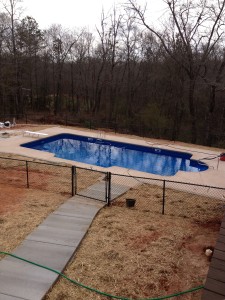 Lesson 5:  Area of Composite Figures
Example 1:  Find the area of the figure.
Look at the figure.  Into what two shapes could the figure be divided?
Shape 1:_________________
Shape 2:_________________
What is the formula to find the Area for Shape 1?___________
What are the dimensions for Shape 1?
What is the Area of Shape 1?
4 in
6 in
6 in
10 in
*Draw and Label Shape 1
Lesson 5:  Area of Composite Figures
Example 1:  Find the area of the figure.
What is the formula to find the Area for Shape 2?___________
What are the dimensions for Shape 2?
What is the Area of Shape 2?



Add the Area of Shape 1 and Shape 2              to find the Total Area.
4 in
6 in
6 in
10 in
*Draw and Label Shape 2
Lesson 5:  Area of Composite Figures
Example A:  Find the area of the figure.
Look at the figure.  Into what two shapes could the figure be divided?
Shape 1:_________________
Shape 2:_________________
What is the formula to find the Area for Shape 1?___________
What are the dimensions for Shape 1?
What is the Area of Shape 1?
8 ft
10 ft
4 ft
12 ft
*Draw and Label Shape 1
Lesson 5:  Area of Composite Figures
Example A:  Find the area of the figure.
What is the formula to find the Area for Shape 2?___________
What are the dimensions for Shape 2?
What is the Area of Shape 2?



Add the Area of Shape 1 and Shape 2              to find the Total Area.
8 ft
10 ft
4 ft
12 ft
*Draw and Label Shape 2
Lesson 5:  Area of Composite Figures
Example B:  Find the area of the figure.
Look at the figure.  Into what two shapes could the figure be divided?
Shape 1:_________________
Shape 2:_________________
What is the formula to find the Area for Shape 1?___________
What are the dimensions for Shape 1?
What is the Area of Shape 1?
5 m
10 m
7 m
7 m
*Draw and Label Shape 1
Lesson 5:  Area of Composite Figures
Example B:  Find the area of the figure.
What is the formula to find the Area for Shape 2?___________
What are the dimensions for Shape 2?
What is the Area of Shape 2?



Add the Area of Shape 1 and Shape 2              to find the Total Area.
5 m
10 m
7 m
7 m
*Draw and Label Shape 2
Lesson 5:  Area of Composite Figures
Example 2:  Find the area of the pool’s floor.
Look at the figure.  Into what two shapes could the figure be divided?
Shape 1:_________________
Shape 2:_________________
What is the formula to find the Area for Shape 1?___________
What are the dimensions for Shape 1?
What is the Area of Shape 1?
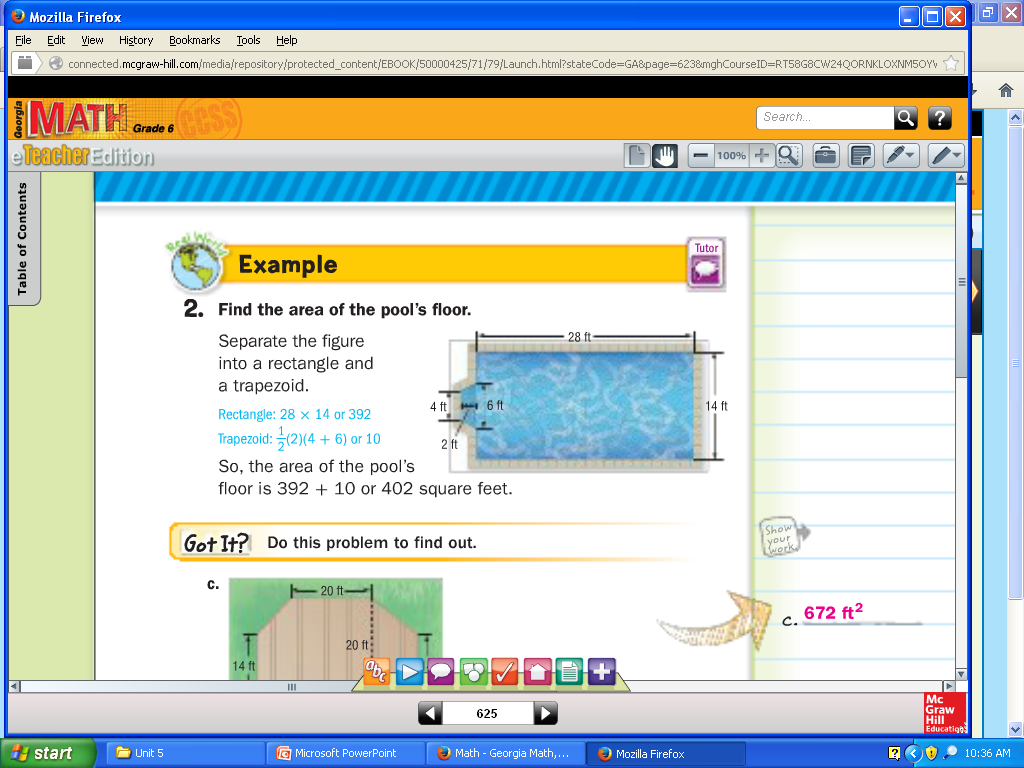 *Draw and Label Shape 1
Lesson 5:  Area of Composite Figures
Example 2:  Find the area of the pool’s floor.
What is the formula to find the Area for Shape 2?___________
What are the dimensions for Shape 2?
What is the Area of Shape 2?



Add the Area of Shape 1 and Shape 2              to find the Total Area.
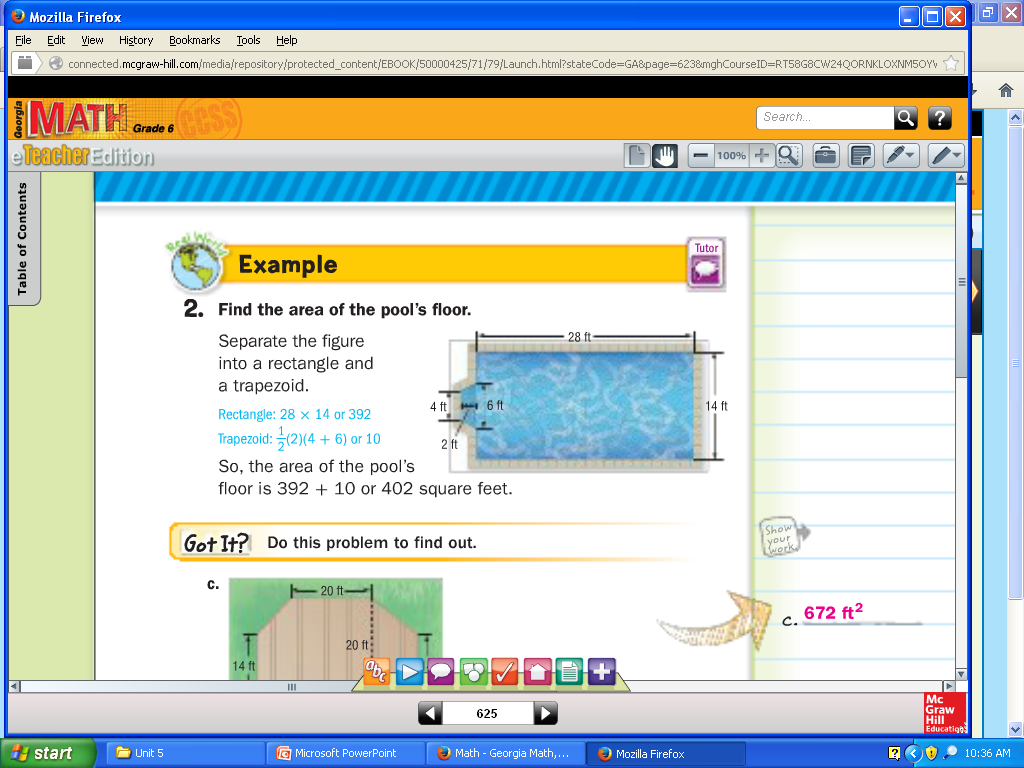 *Draw and Label Shape 2
Lesson 5:  Area of Composite Figures
20 ft
Example C:  Find the area of the figure. 
Look at the figure.  Into what two shapes could the figure be divided?
Shape 1:_________________
Shape 2:_________________
What is the formula to find the Area for Shape 1?___________
What are the dimensions for Shape 1?
What is the Area of Shape 1?
20 ft
14 ft
36 ft
*Draw and Label Shape 1
Lesson 5:  Area of Composite Figures
20 ft
Example C:  Find the area of the figure.
What is the formula to find the Area for Shape 2?___________
What are the dimensions for Shape 2?
What is the Area of Shape 2?



Add the Area of Shape 1 and Shape 2              to find the Total Area.
20 ft
14 ft
36 ft
*Draw and Label Shape 2
Lesson 5:  Area of Composite Figures
Example 3:  Find the area of the figure. 
Look at the figure.  Into what two shapes could the figure be divided?
Shape 1:_________________
Shape 2:_________________
What is the formula to find the Area for Shape 1?___________
What are the dimensions for Shape 1?
What is the Area of Shape 1?
12 cm
6cm
12 cm
8cm
12 cm
15 cm
*Draw and Label Shape 1
Lesson 5:  Area of Composite Figures
Example 3:  Find the area of the figure.
What is the formula to find the Area for Shape 2?___________
What are the dimensions for Shape 2?
What is the Area of Shape 2?



Add the Area of Shape 1 and Shape 2              to find the Total Area.
12 cm
6cm
12 cm
8cm
12 cm
15 cm
*Draw and Label Shape 2
Lesson 5:  Area of Composite Figures
Example D:  Find the area of the figure. 
Look at the figure.  Into what two shapes could the figure be divided?
Shape 1:_________________
Shape 2:_________________
What is the formula to find the Area for Shape 1?___________
What are the dimensions for Shape 1?
What is the Area of Shape 1?
6 ft
2 ft
7 ft
6 ft
1 ft
8 ft
*Draw and Label Shape 1
Lesson 5:  Area of Composite Figures
Example D:  Find the area of the figure.
What is the formula to find the Area for Shape 2?___________
What are the dimensions for Shape 2?
What is the Area of Shape 2?



Add the Area of Shape 1 and Shape 2              to find the Total Area.
6 ft
2 ft
7 ft
6 ft
1 ft
8 ft
*Draw and Label Shape 2
Lesson 5:  Area of Composite Figures
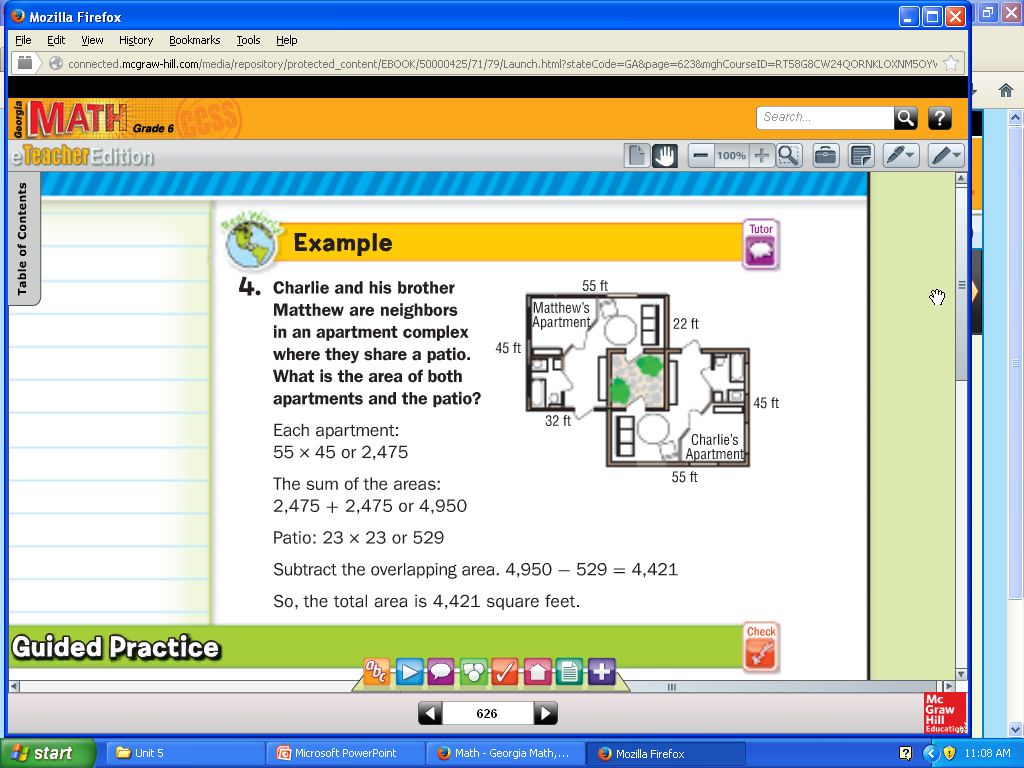 Example 4: Charlie and his brother Matthew are neighbors in an apartment complex where they share a patio. What is the area of both apartments and the patio? 
Look at the figure.  Into what two shapes could the figure be divided?
Shape 1:_________________
Shape 2:_________________
What is the formula to find the Area for Shape 1?___________
What are the dimensions for Shape 1?
What is the Area of Shape 1?
*Draw and Label Shape 1
Lesson 5:  Area of Composite Figures
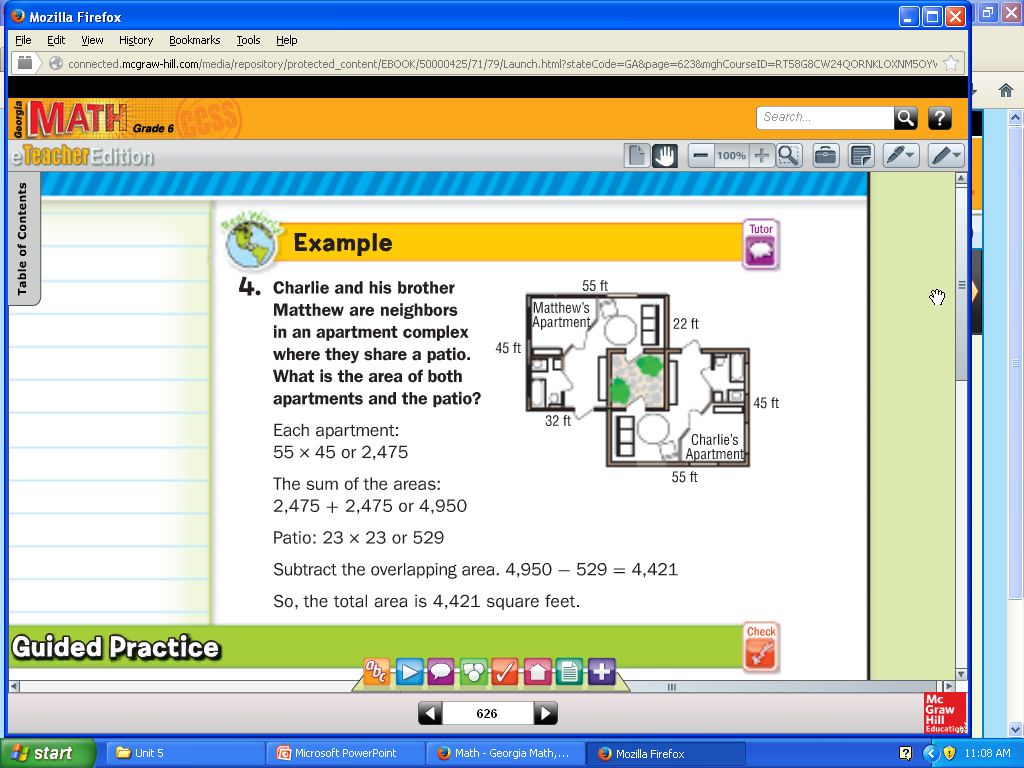 Example D: Charlie and his brother Matthew are neighbors in an apartment complex where they share a patio. What is the area of both apartments and the patio? 
What is the formula to find the Area for Shape 2?___________
What are the dimensions for Shape 2?
What is the Area of Shape 2?



Add the Area of Shape 1 and Shape 2              to find the Total Area.
*Draw and Label Shape 2
Lesson 5:  Area of Composite Figures
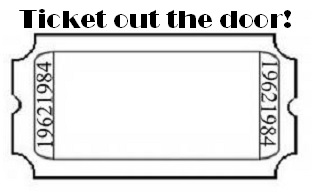 Describe how to find the area of a composite figure.